Приветствие выпускников Киевского суворовского училища выпускниками 1975 года
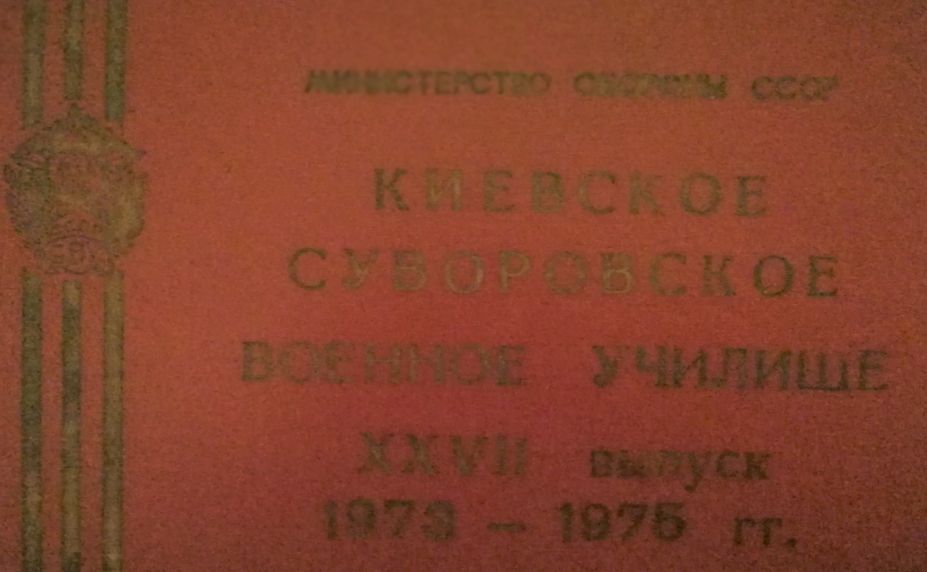 г. Москва 02 декабря 2017года
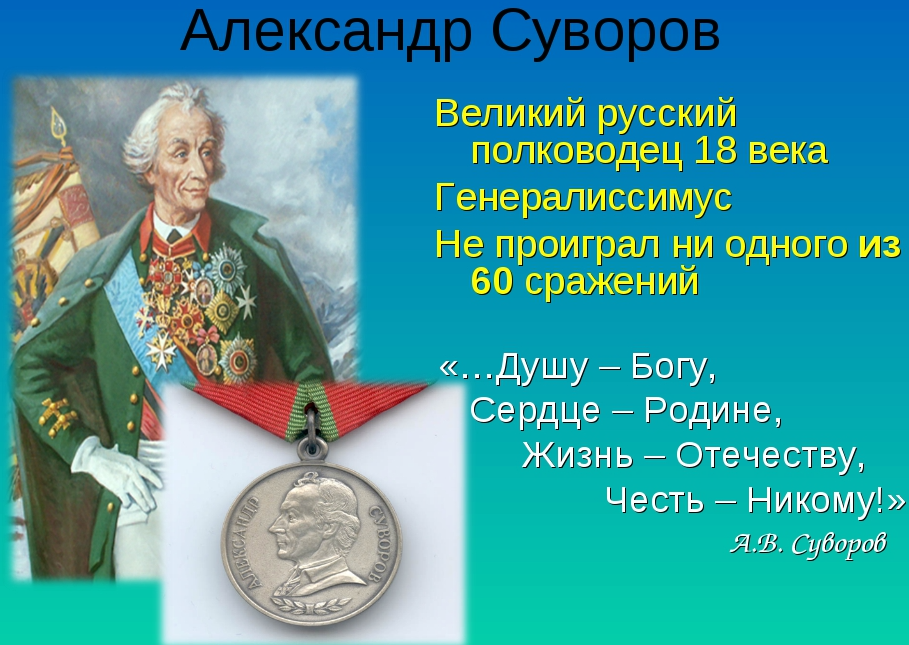 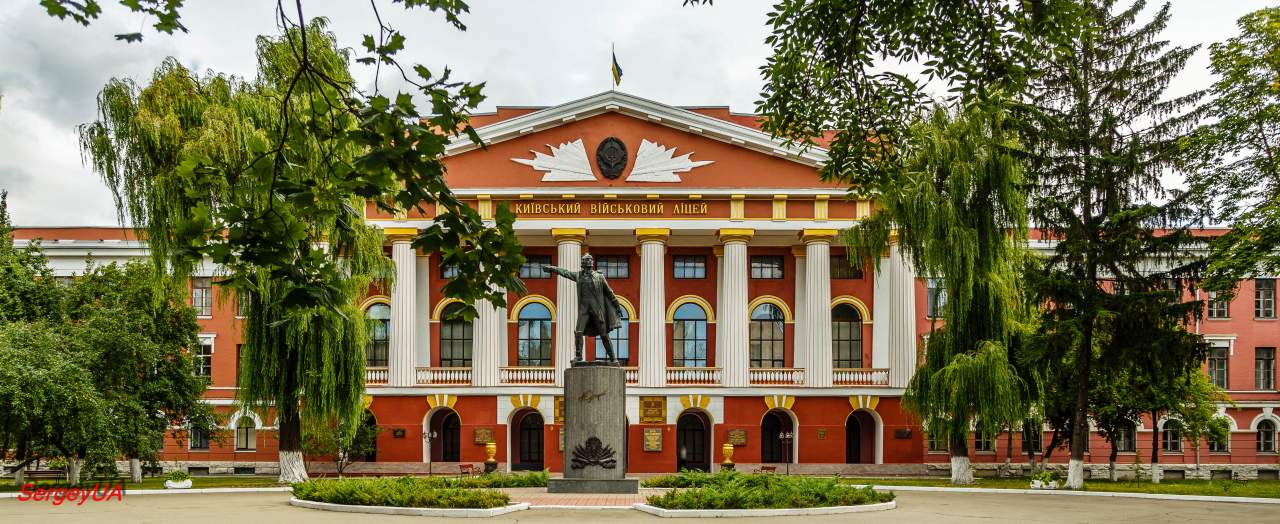 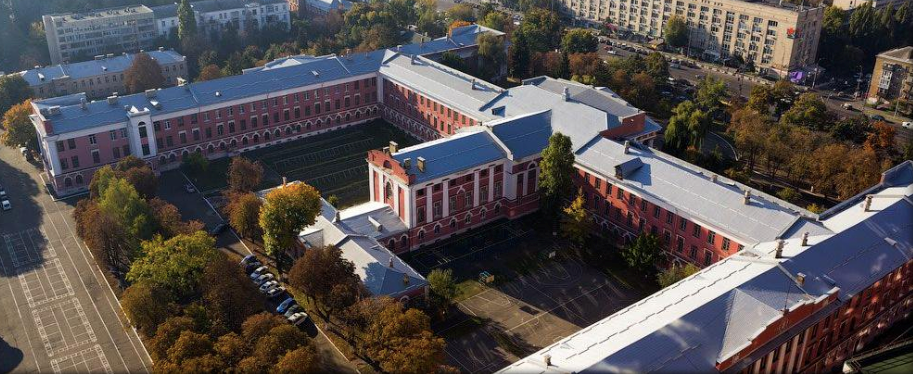 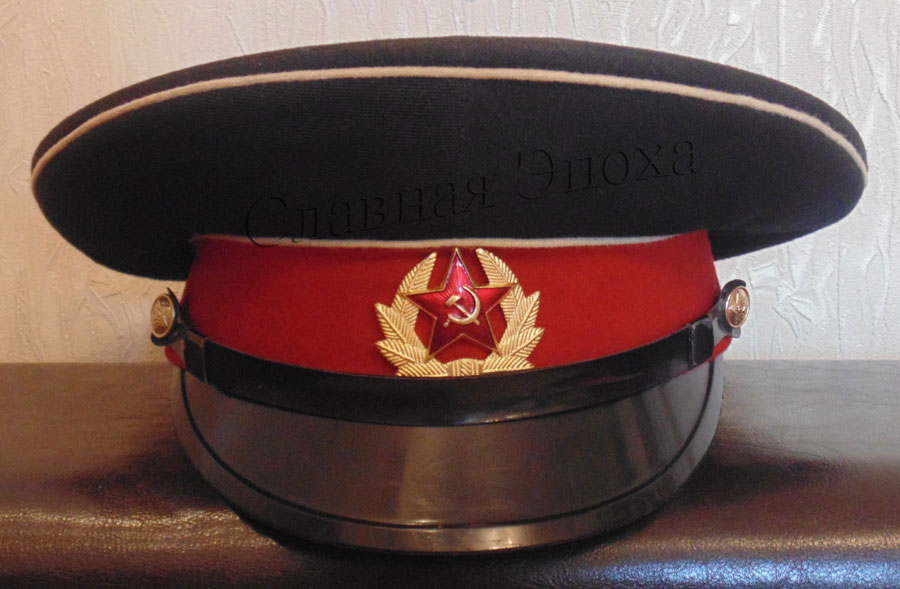 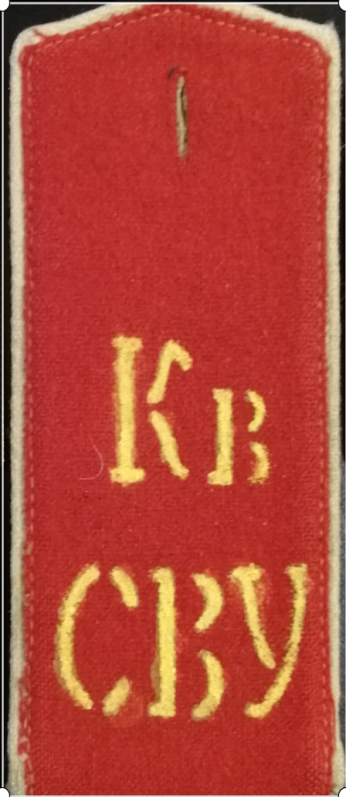 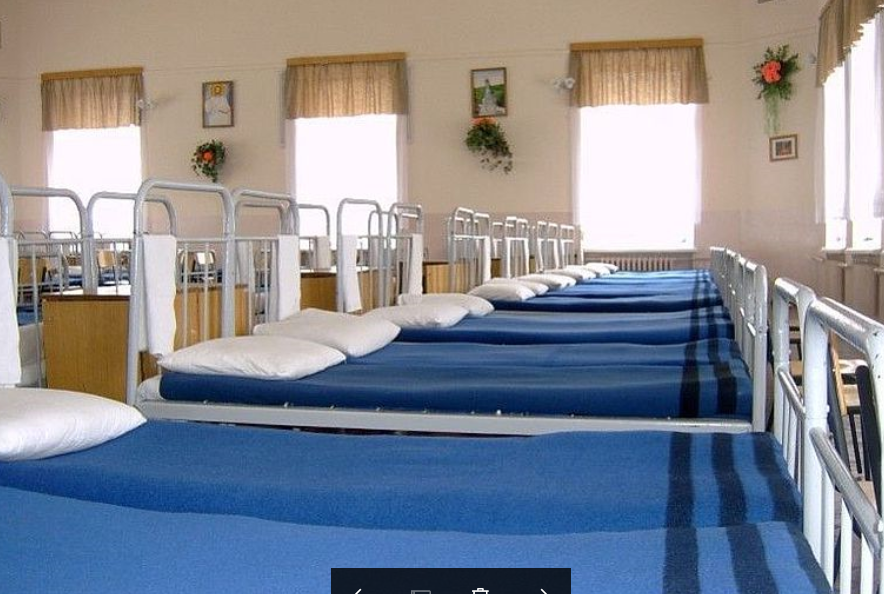 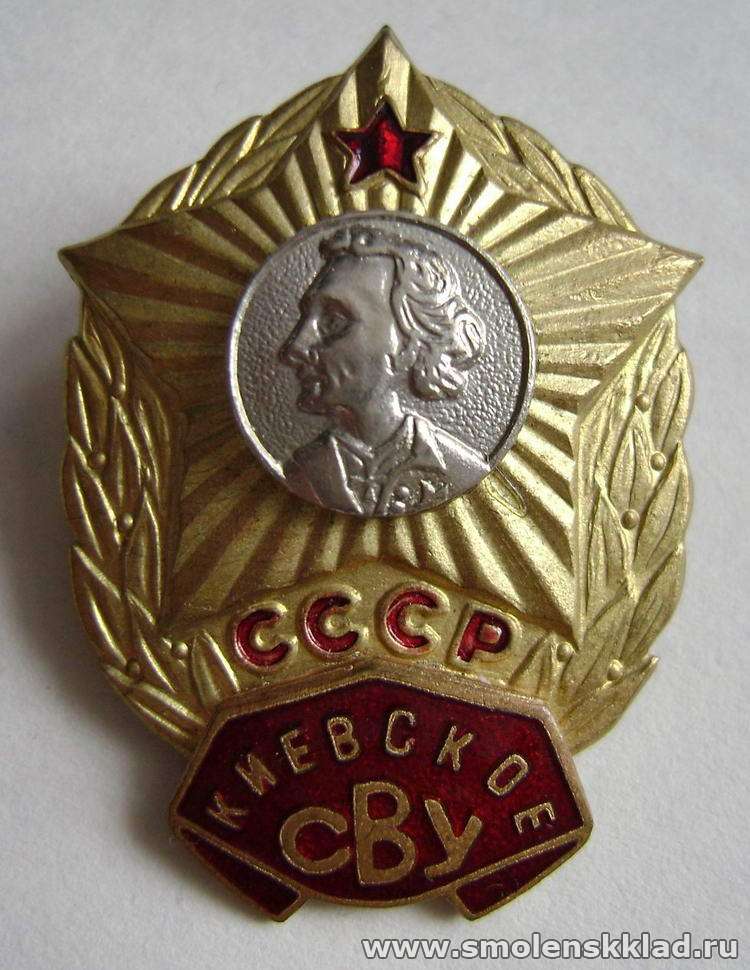 7 ноября КРЕЩАТИК
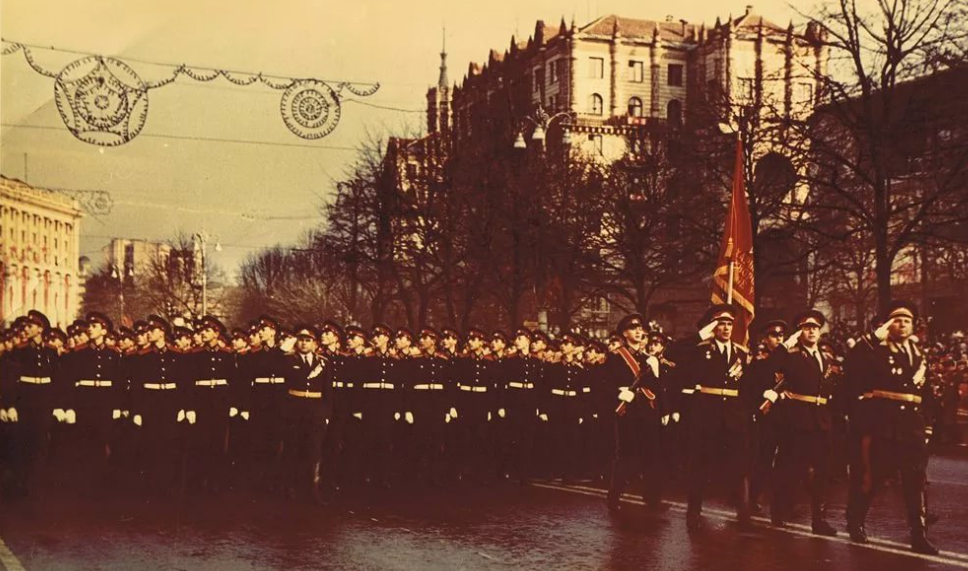 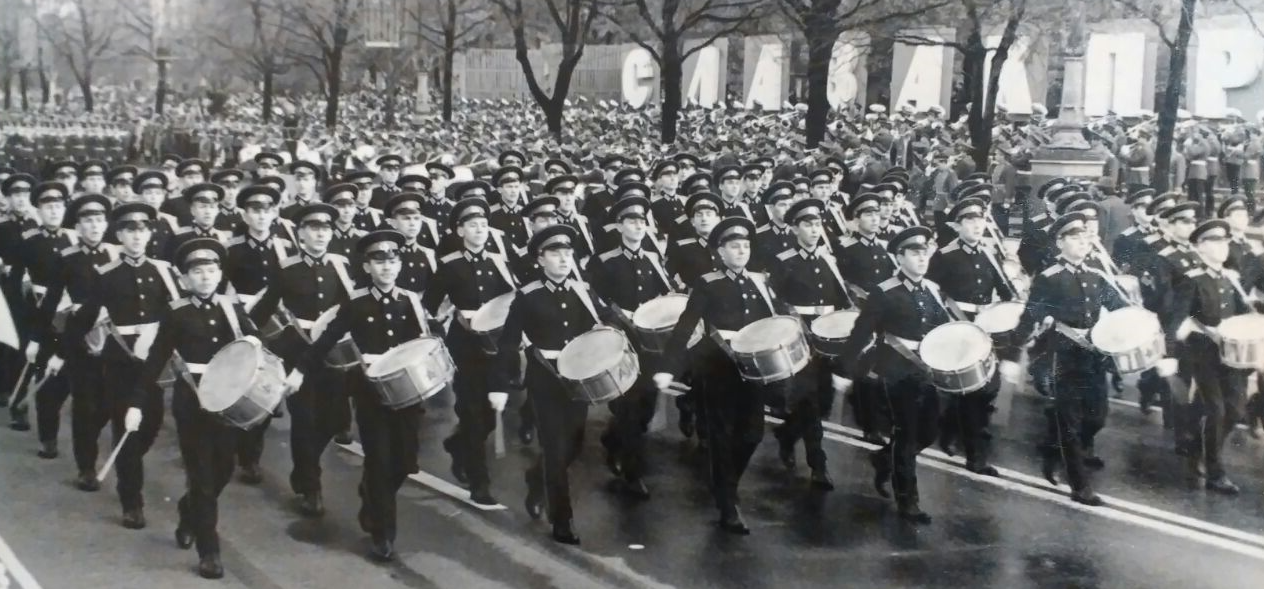 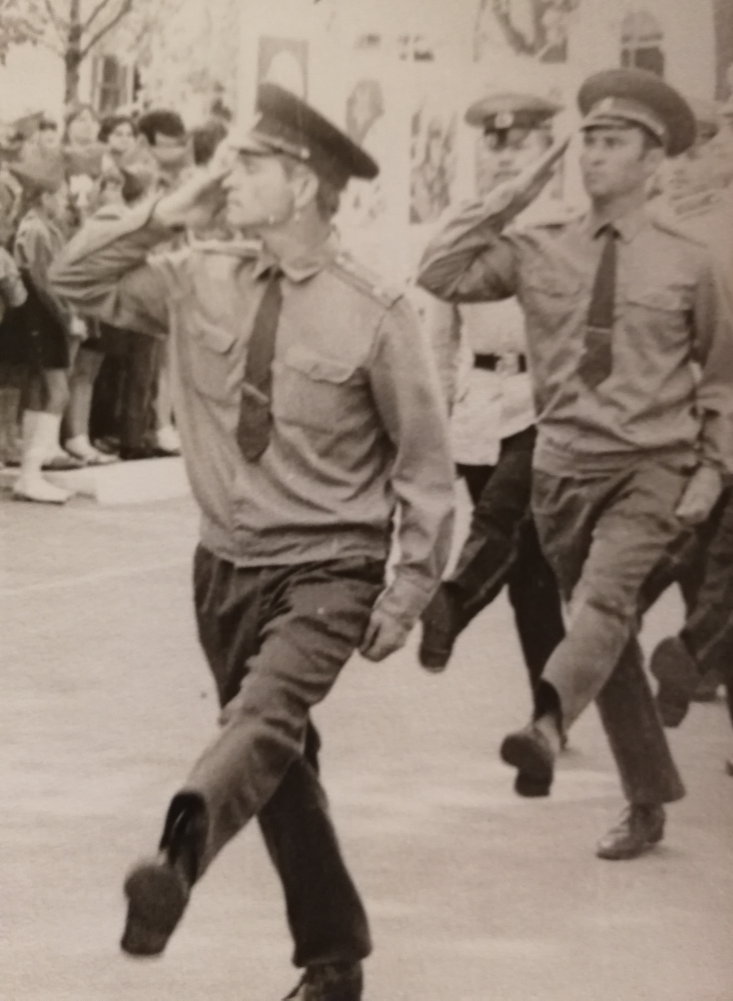 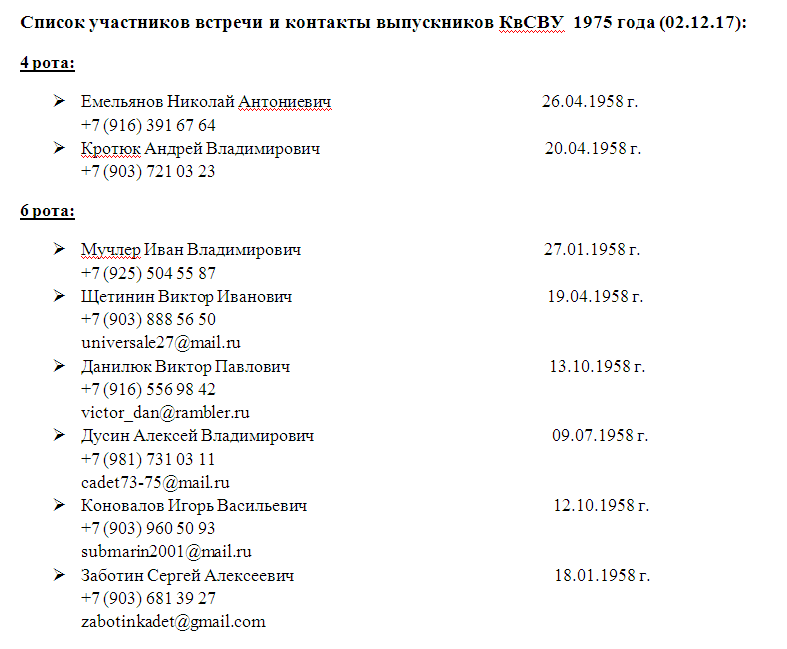 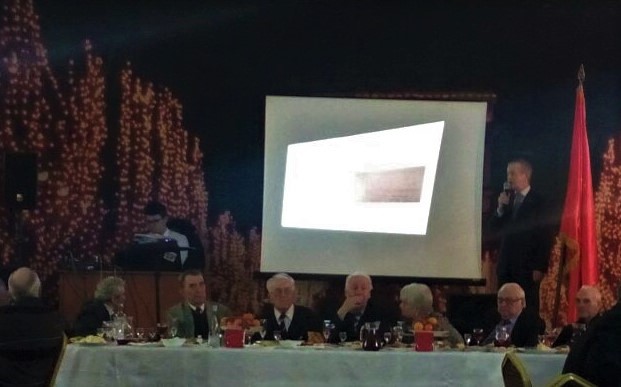 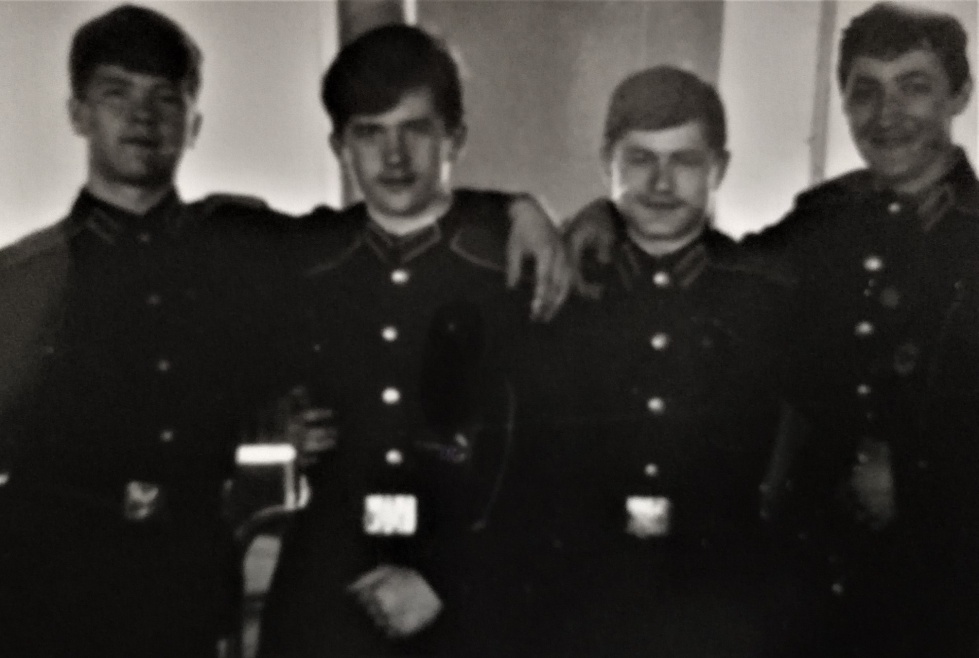 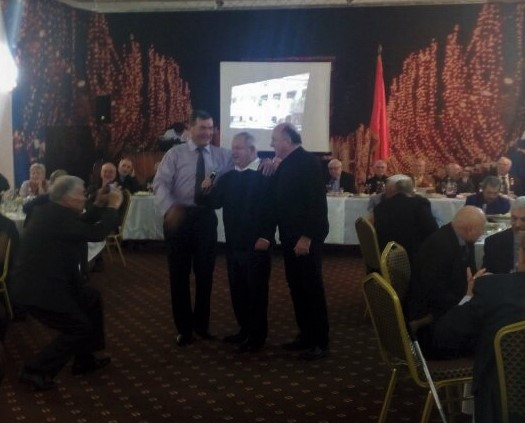 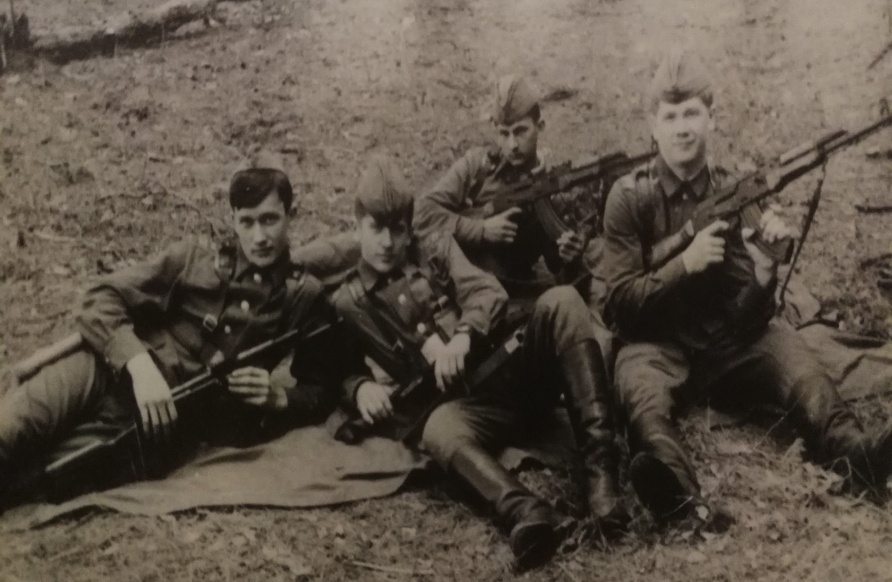 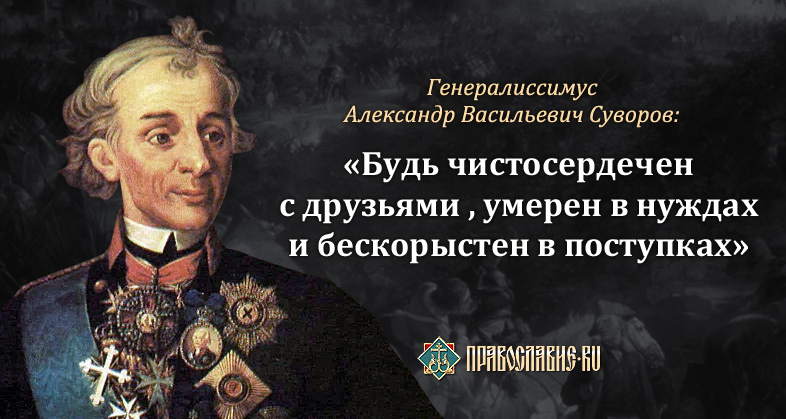 КАДЕТСКОЕ БРАТСТВО ЧЕРЕЗ ДЕСЯТИЛЕТИЯ
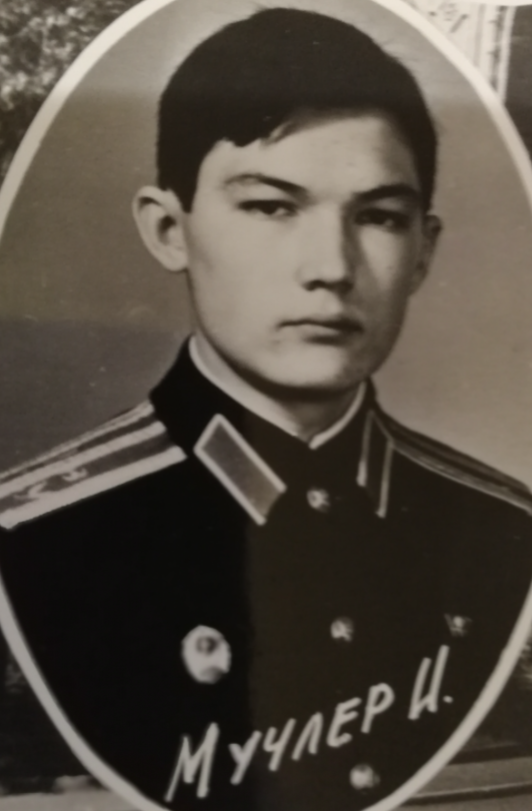 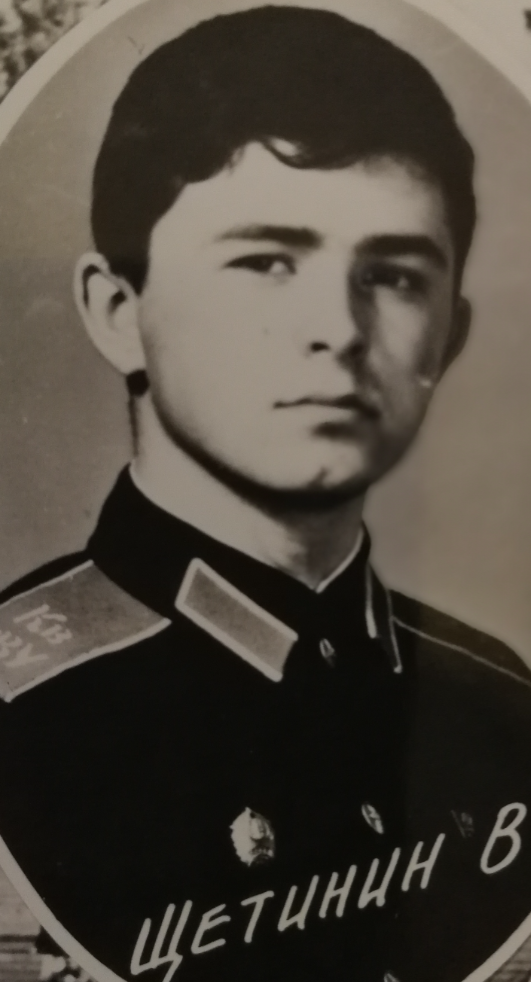 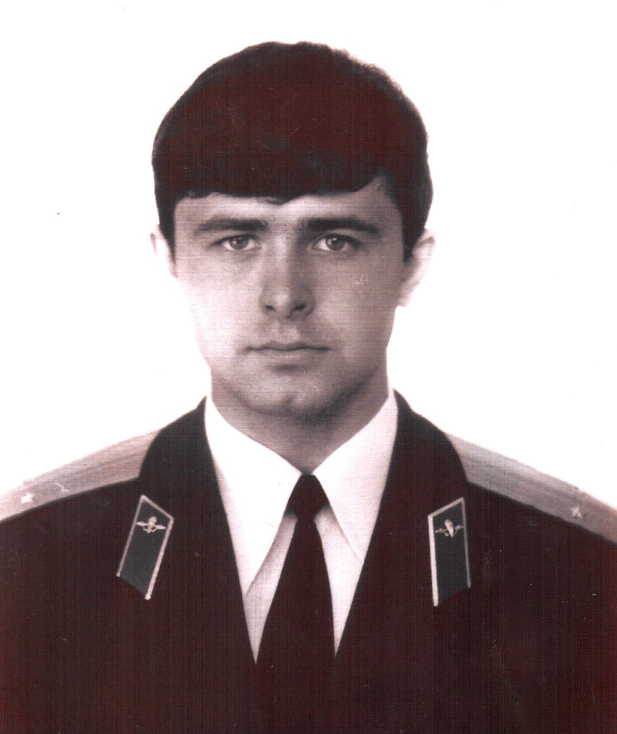 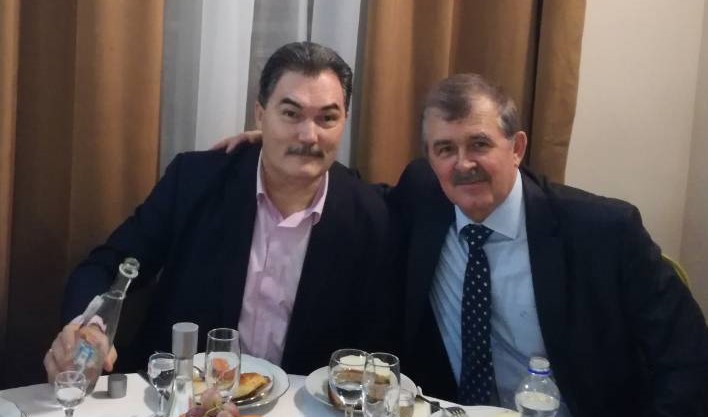 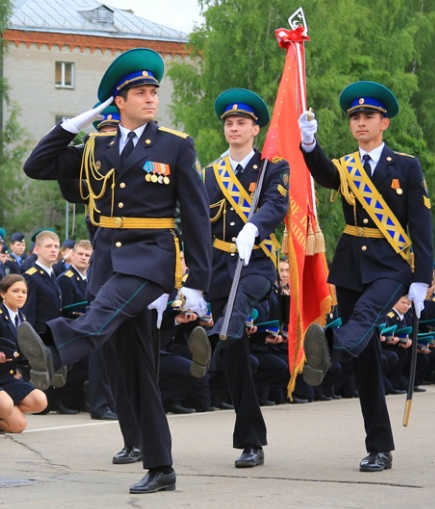 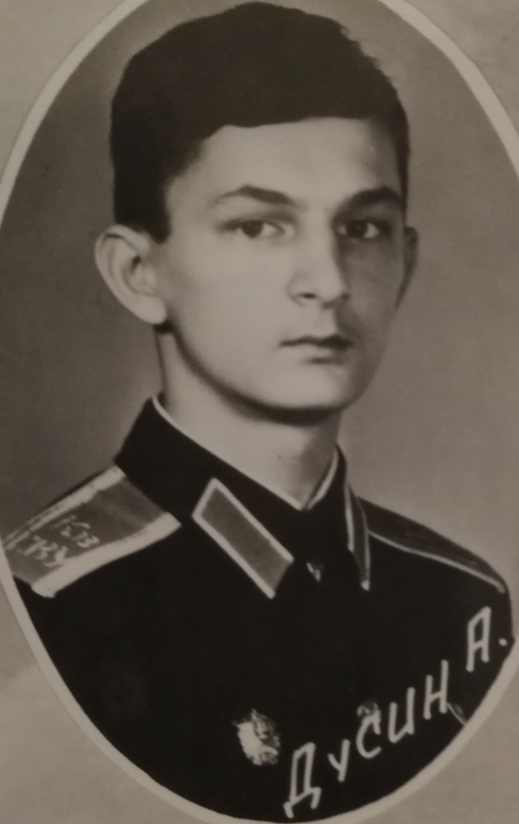 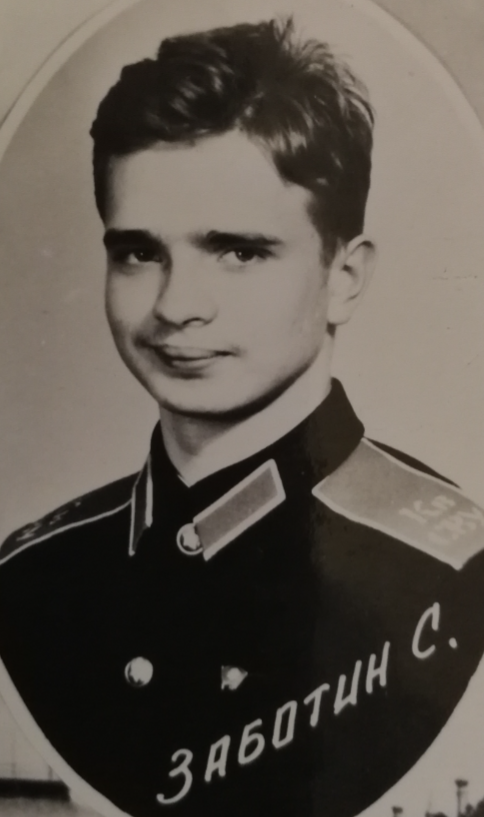 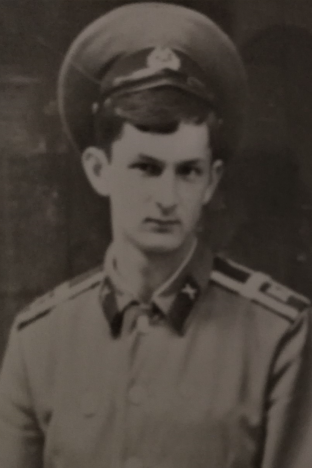 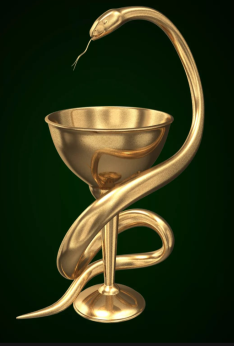 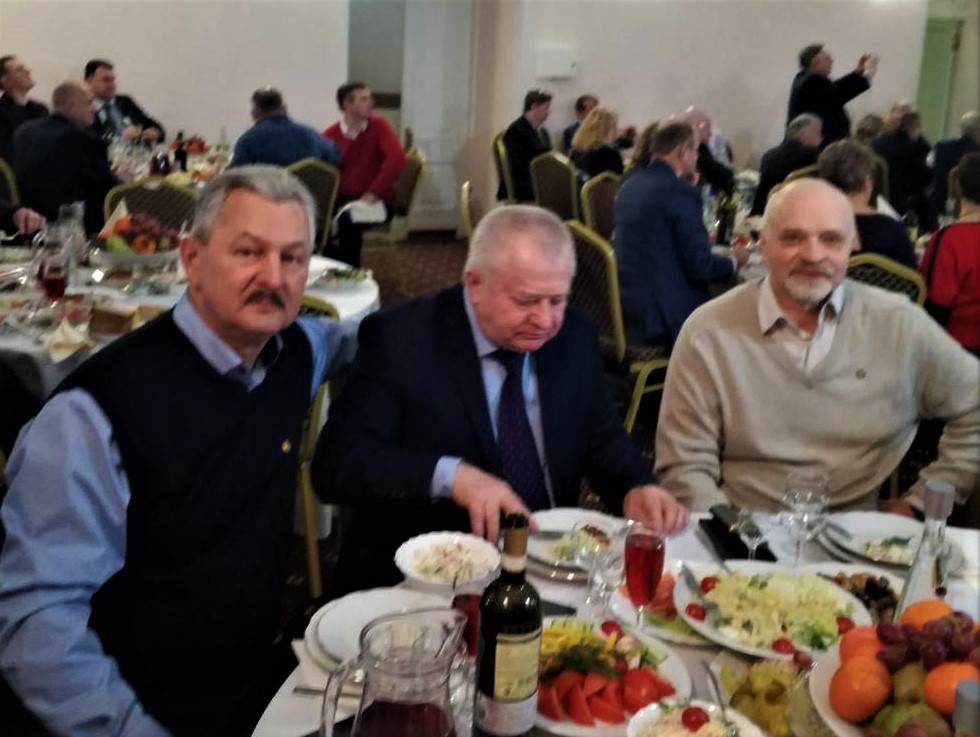 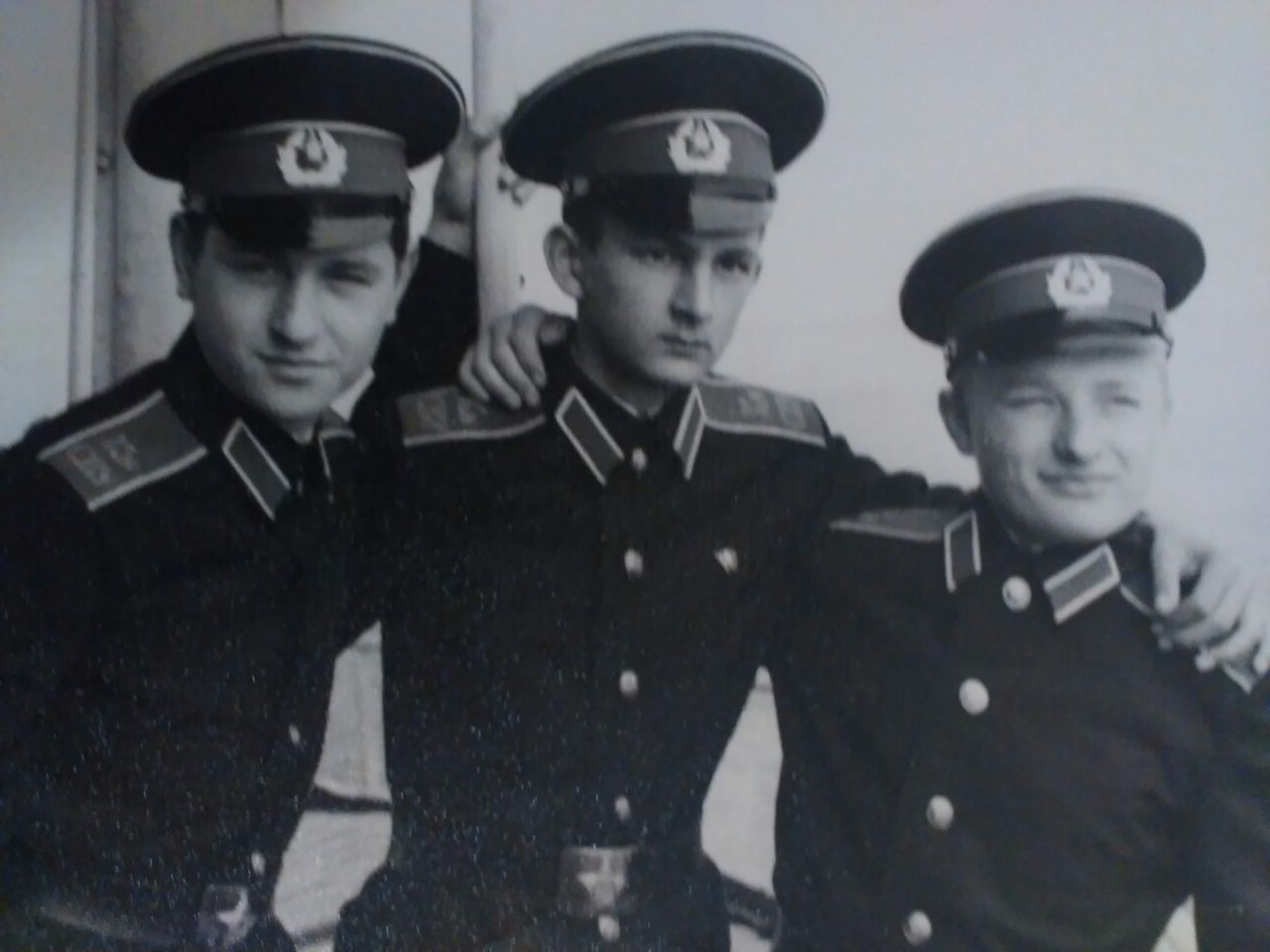 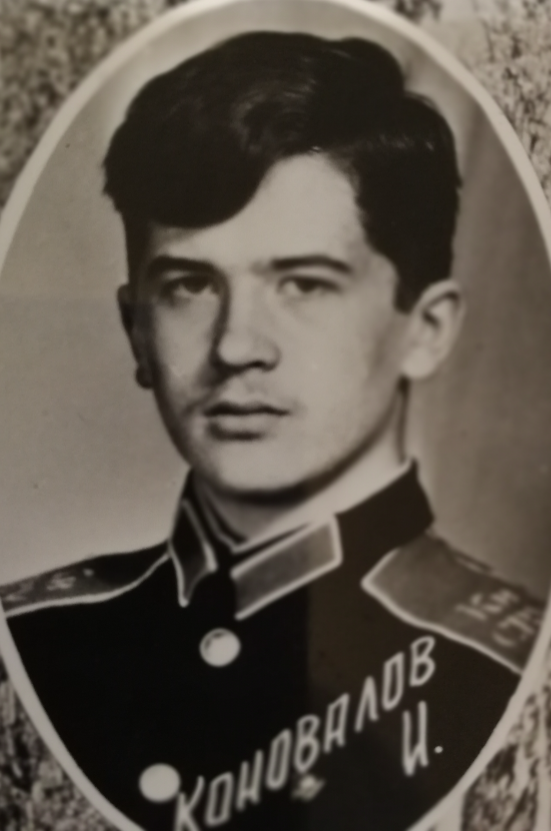 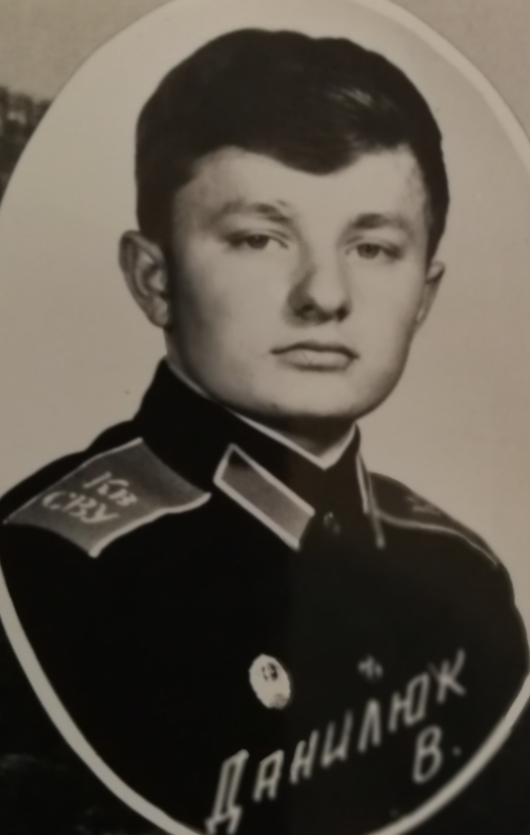 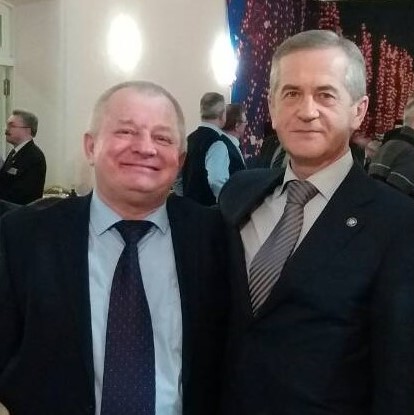 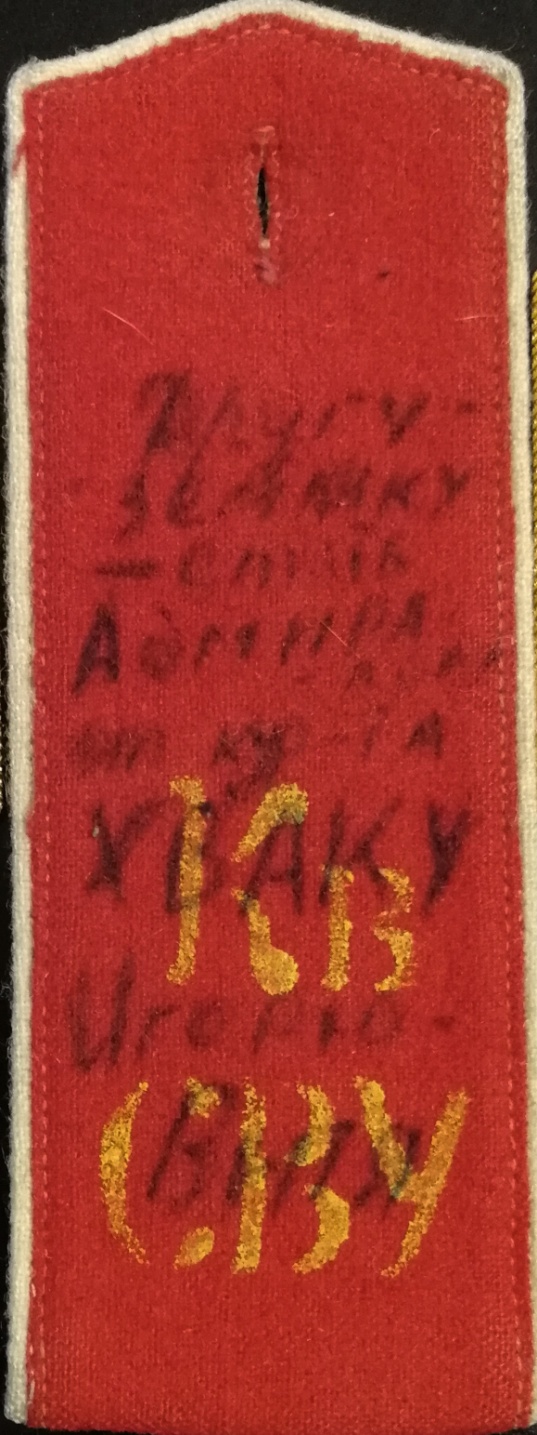 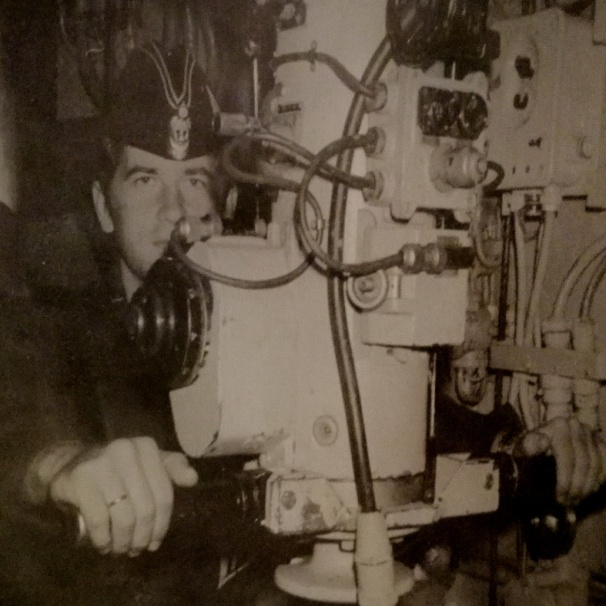 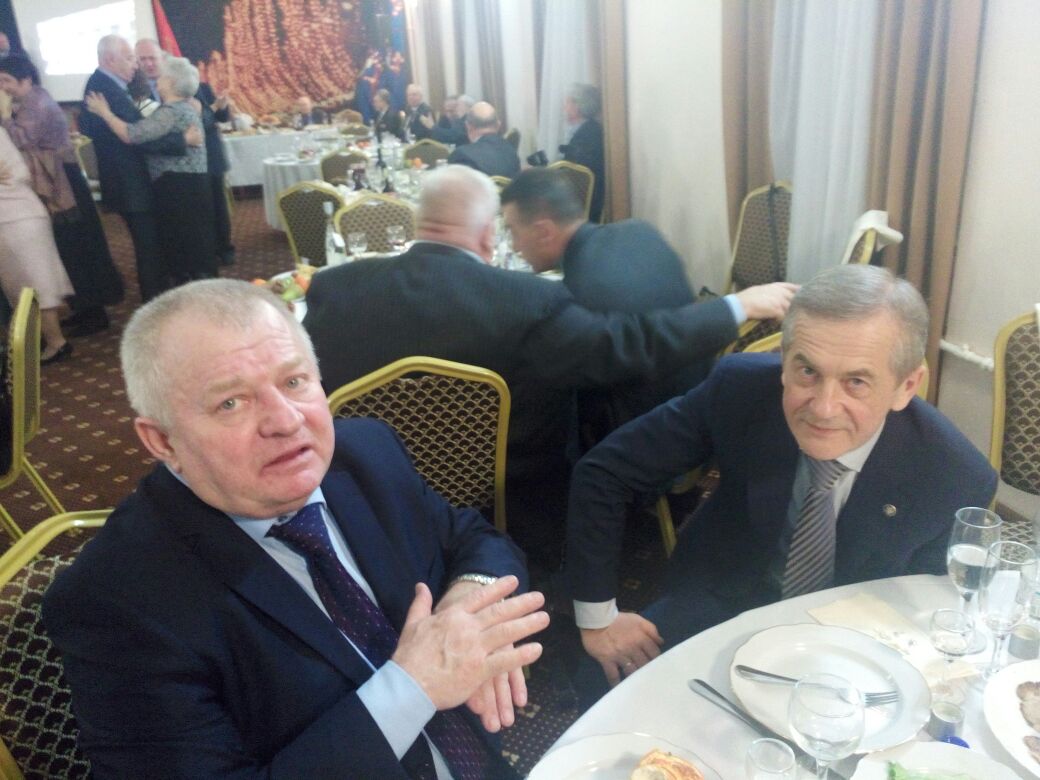 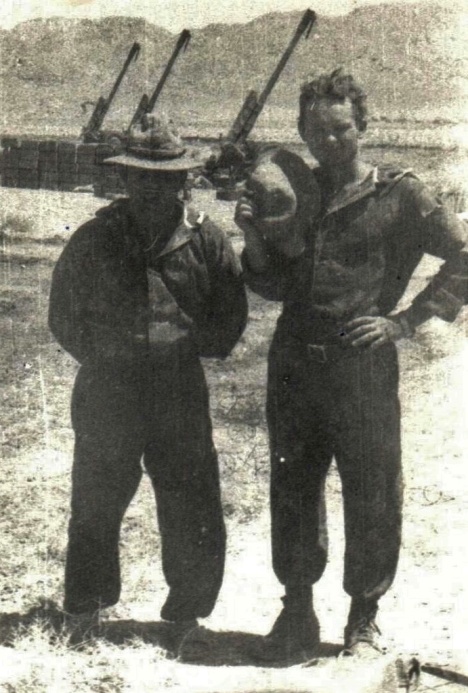 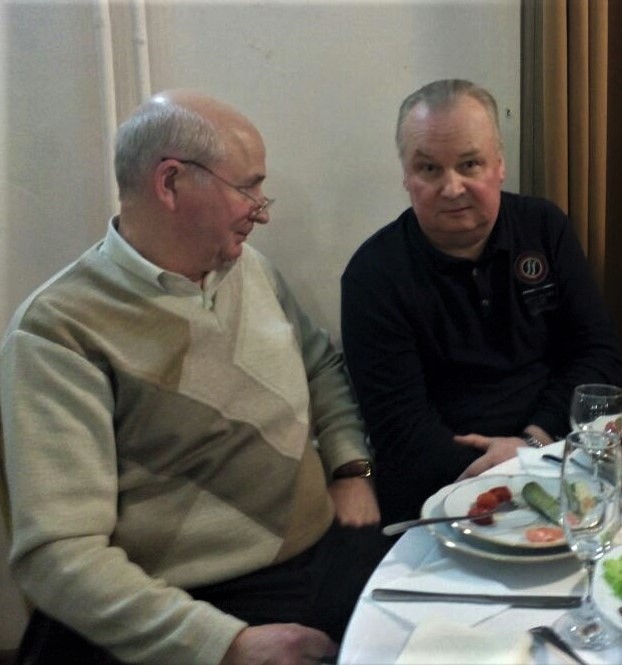 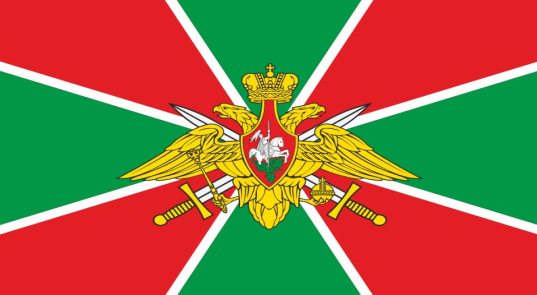 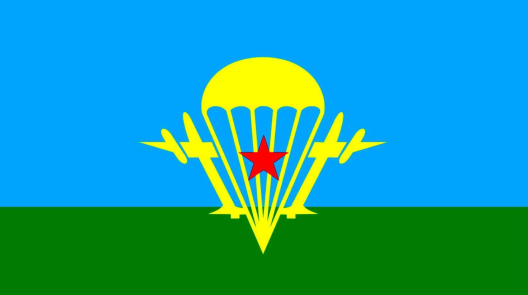 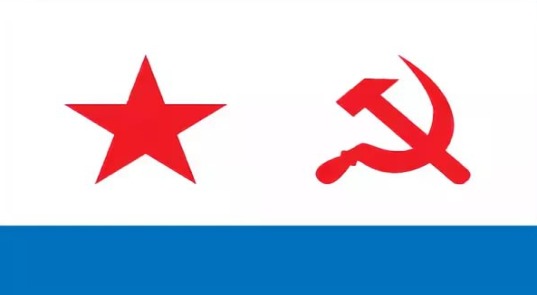 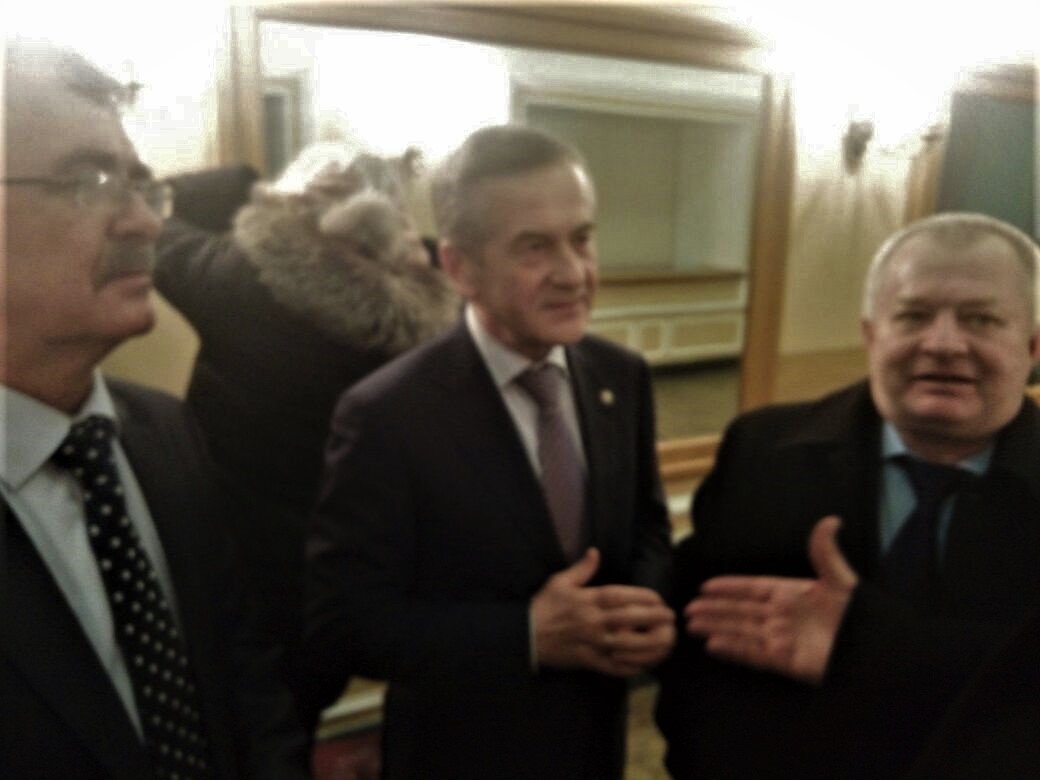 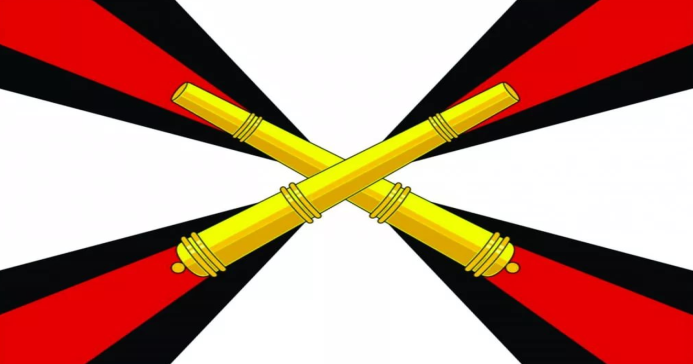 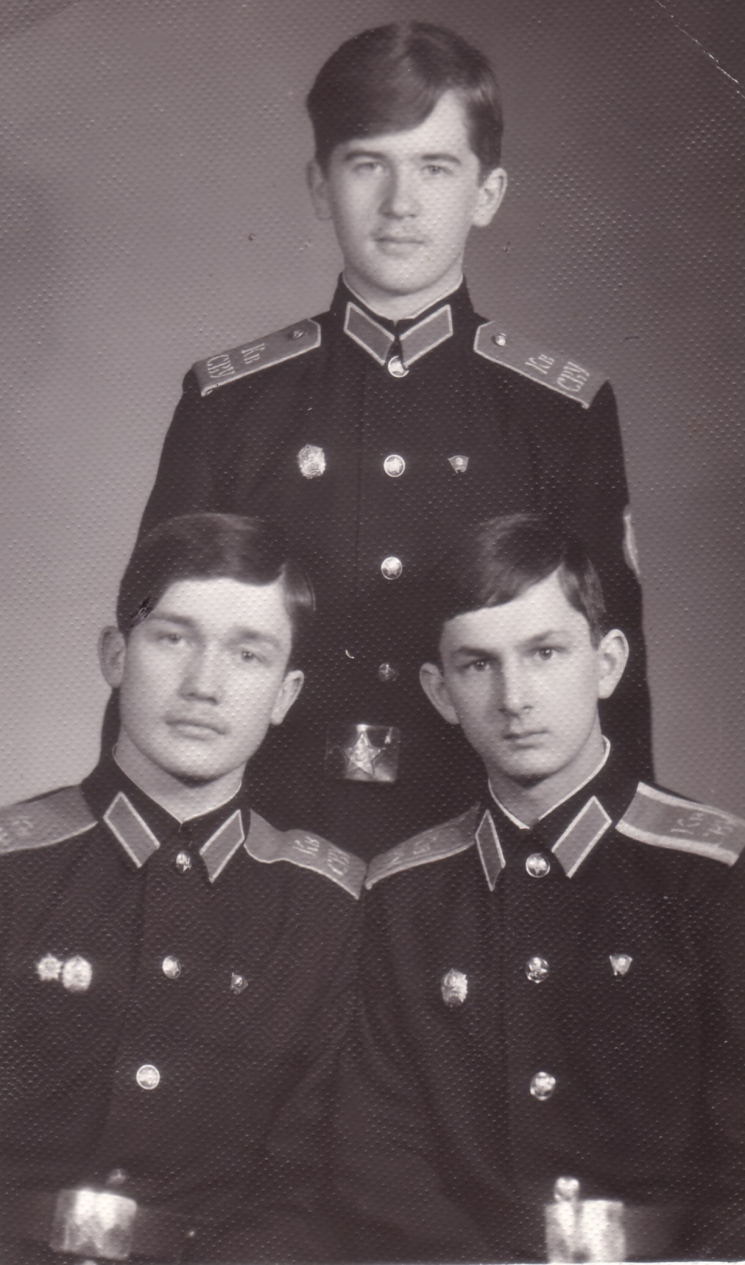 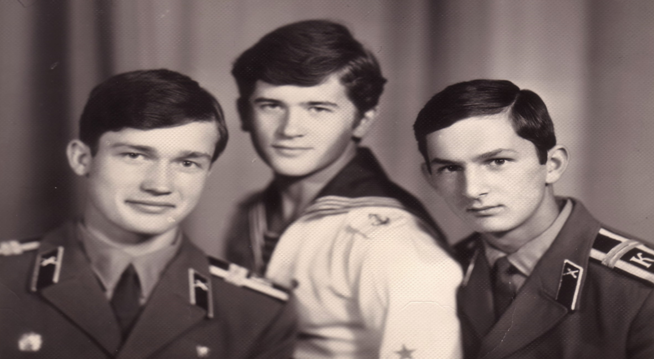 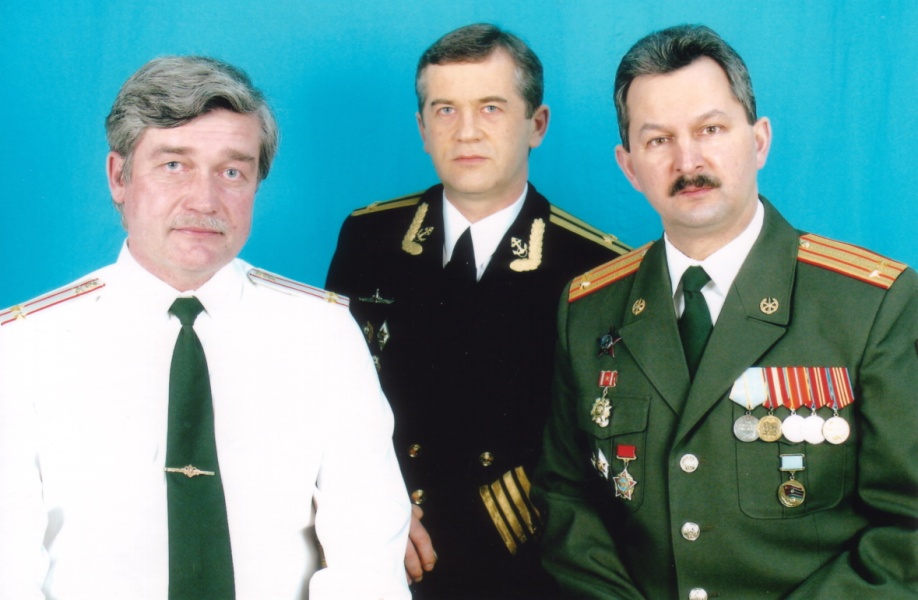 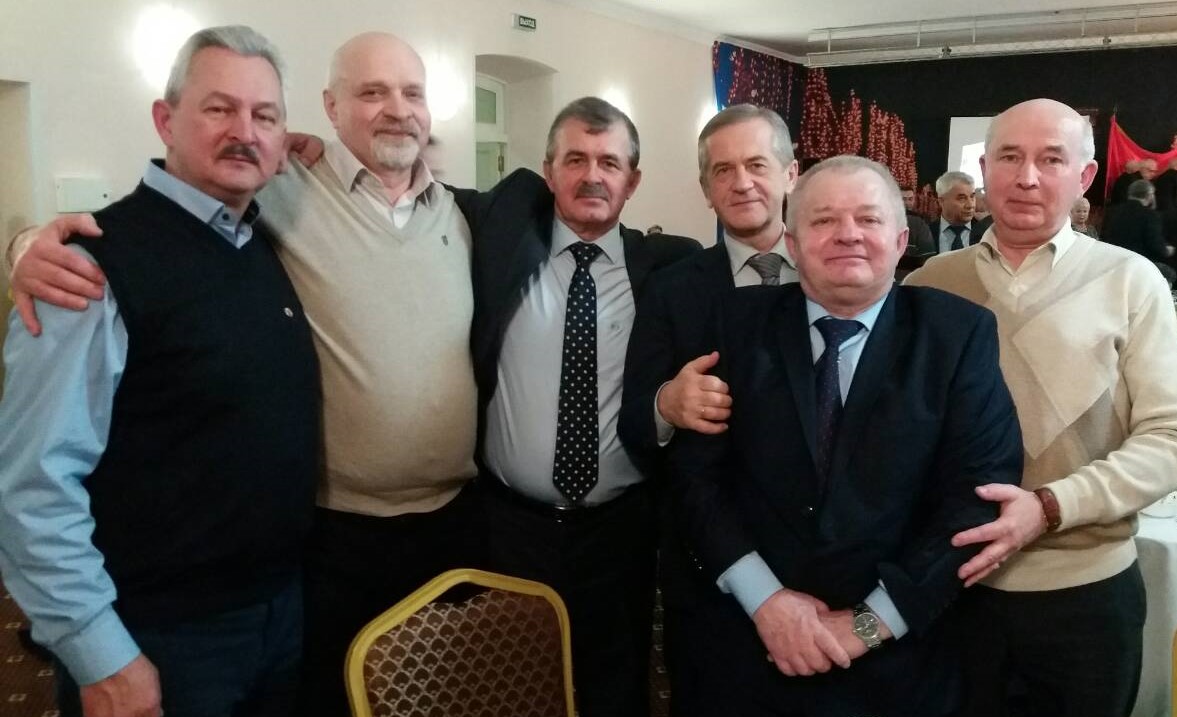 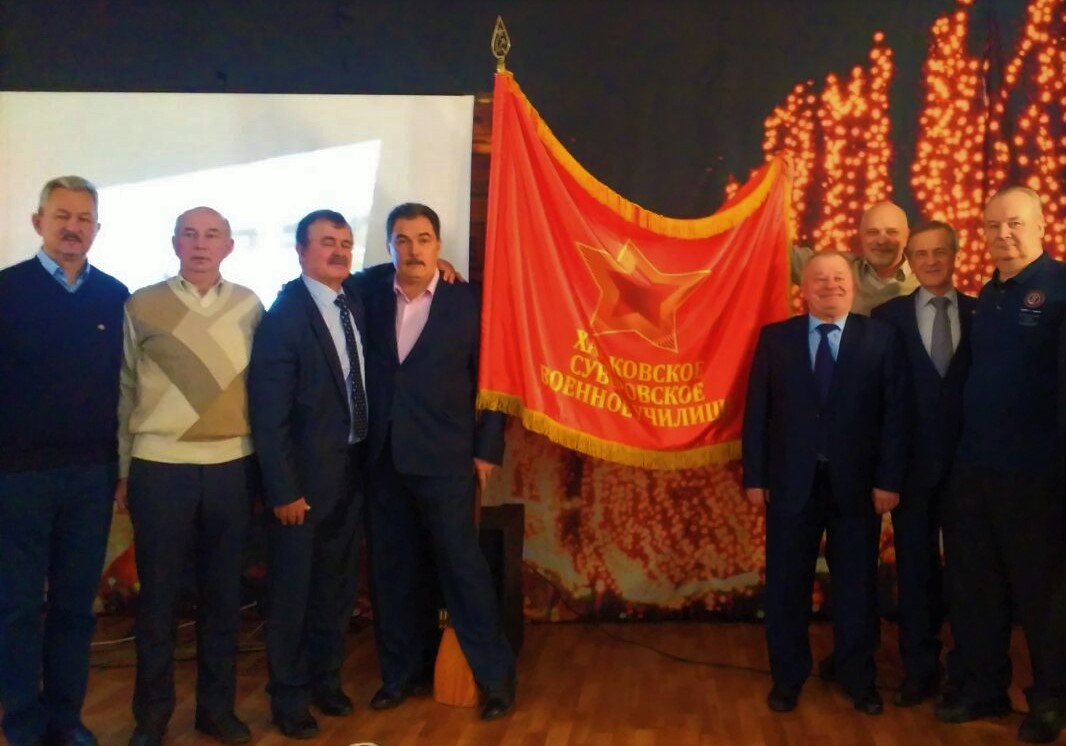 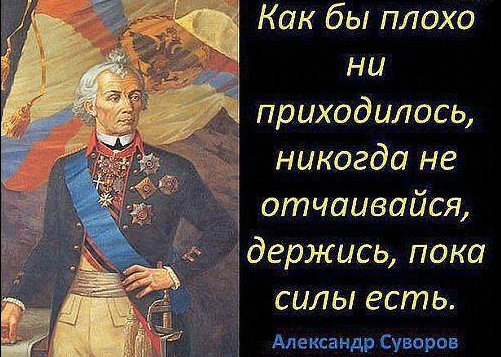